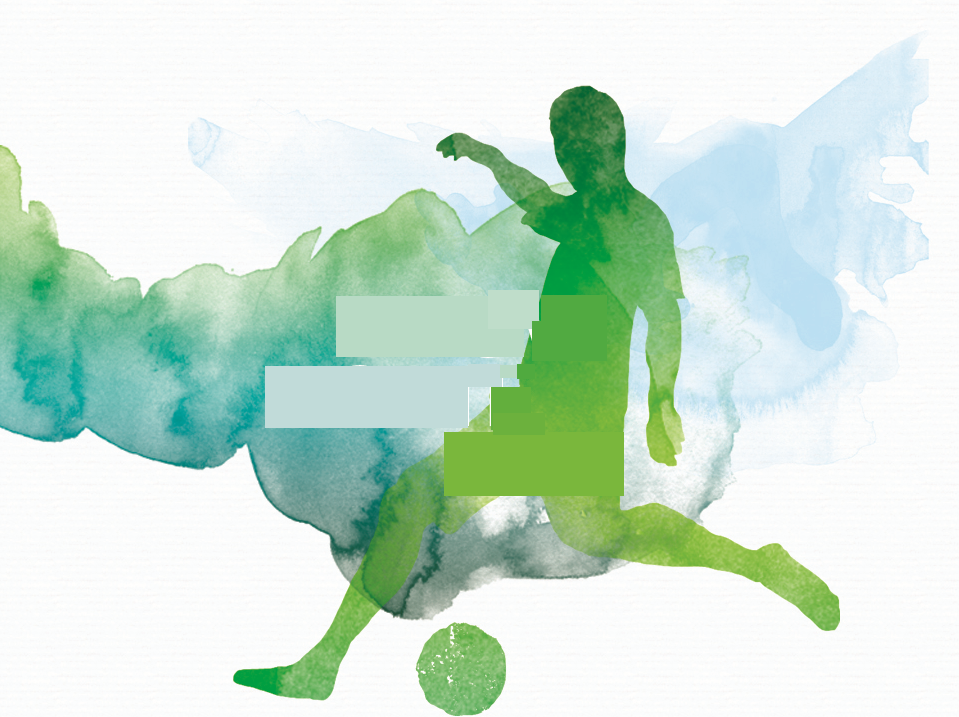 CONOCIENDO EL DOLOR
AGUDO
Comité de desarrollo
Mario H. Cardiel, MD, MSc
Reumatólogo
Morelia, México
 
Andrei Danilov, MD, DSc
Neurólogo
Moscú, Rusia
 
Smail Daoudi, MD
Neurólogo
Tizi Ouzou, Algeria

João Batista S. Garcia, MD, PhD
Anestesiólogo
São Luis, Brasil

Yuzhou Guan, MD
Neurólogo
Beijing, China
Jianhao Lin, MD
Ortopedista
Beijing, China
 
Supranee Niruthisard, MD
Especialista en Dolor
Bangkok, Tailandia
 
Germán Ochoa, MD
Ortopedista
Bogotá, Colombia

Milton Raff, MD, BSc
Especialista en Anestesiología
Cape Town, Sud África
 
Raymond L. Rosales, MD, PhD
Neurólogo
Manila, Filipinas
Jose Antonio San Juan, MD
Cirujano Ortopédico
Ciudad Cebú, Filipinas
 
Ammar Salti, MD
Especialista en Anestesiología
Abu Dabi,  Emiratos Árabes Unidos 

Xinping Tian, MD
Reumatólogo
Beijing, China
 
Işin Ünal-Çevik, MD, PhD
Neurólogo, Neurocientífico y Especialista del Dolor
Ankara, Turquía
Este programa fue patrocinado por Pfizer Inc.
2
[Speaker Notes: Notas del Ponente
Por favor reconozca a los miembros del comité de desarrollo.]
Objetivos de aprendizaje
Después de completar este módulo, los participantes serán capaces de:
Discutir la prevalencia de dolor agudo
Comprender el impacto del dolor agudo sobre el funcionamiento del paciente  y la calidad de vida
Explicar la fisiopatología del dolor agudo
Aplicar una técnica diagnóstica simple para el diagnóstico diferencial de dolor agudo
Seleccionar las estrategias  farmacológicas y no  farmacológicas apropiadas para el manejo del dolor agudo y asegurarse que los pacientes se adhieran a la terapia recomendada
3
epidemiología
General
Prevalencia de dolor agudo
Prevalencia durante la vida en la población general:
Se acerca a 100% para el dolor agudo que lleva al uso de analgésicos1 
Pacientes en la sala de urgencias:
El dolor justifica >2/3 de las visitas a la sala de urgencias2
Pacientes hospitalizados : 
>50% reportan dolor3
6
1. Diener HC et al. J Headache Pain 2008; 9(4):225-31; 2. Todd KH, Miner JR. In: Fishman SM et al (eds). Bonica’s Management of Pain. 4th ed. Lippincott, Williams and Wilkins; Philadelphia, PA: 2010; 3. Dix P et al. Br J Anaesth 2004; 92(2):235-7.
[Speaker Notes: Notas del Ponente
El dolor agudo es una afección extremadamente común, con sólo un estudio internacional sugiriendo una prevalencia de por vida del dolor agudo que lleva al uso de analgésicos de casi 100%.
La proporción de pacientes en marcos clínicos que reportan dolor refleja su alta prevalencia, siendo el dolor lo que justifica más de dos tercios de las visitas a la sala de urgencias y más de la mitad de los pacientes hospitalizados que reportan dolor. 2,3

Referencias
Diener HC et al. Per-capita consumption of analgesics: a nine-country survey over 20 years. J Headache Pain 2008; 9(4):225-31. 
Todd KH, Miner JR. In: Fishman SM et al (eds).  Bonica’s Management of Pain. 4th ed. Lippincott, Williams and Wilkins; Philadelphia, PA: 2010.
Dix P et al. Pain on medical wards in a district general hospital. Br J Anaesth 2004; 92(2):235-7.]
Dolor agudo en la práctica general
Hasselström J et al. Eur J Pain 2002; 6(5):375-85.
[Speaker Notes: Notas del Ponente 
Éste fue un estudio retrospectivo que se enfocó en estimar la prevalencia y el patrón de diagnóstico de dolor en el nivel de atención primaria durante un año en un grupo de práctica que sirvió a aproximadamente 14,000 individuos. 
Sólo menos de 30% de los pacientes que acudieron a consulta a un médico general necesitaron por lo menos tratamiento para un problema de dolor subyacente. De estos, 37% tuvieron dolor agudo, 13% dolor de duración intermedia, 11% dolor intermitente crónico y 37% dolor crónico. El dolor asociado con afecciones musculoesqueléticas dominó el perfil de diagnóstico, representando más de dos tercios de los pacientes con problemas de dolor. 

Referencia
Hasselström J et al. Prevalence of pain in general practice. Eur J Pain 2002; 6(5):375-85.]
Tipos más comunes de dolor en la práctica general
Nota: tipos  de dolor basado en los códigos ICD-9.*El uso del código de síntomas sugiere que el médico no pudo identificar la causa subyacente del dolor.
**MSK –  otro se refiere al dolor musculoesquelético en lugares distintos a cuello, espalda o tejido blando
ICD = Clasificación Internacional de la Enfermedad; MSK = musculoesquelético
Hasselström J et al. Eur J Pain 2002; 6(5):375-85.
8
[Speaker Notes: Notas del Ponente
Esta diapositiva muestra la prevalencia de dolor en el nivel primario de atención durante un año en un grupo que practica en un área de Estocolmo, Suecia con aproximadamente 14,000 habitantes.  La edad media de la población fue 37 años con un ingreso medio justo por debajo del promedio sueco en el momento. 
En general, 28% de los 6890 individuos que consultaron un médico general tuvieron por lo menos un problema relacionado con dolor -  37% de estos pacientes tuvieron una duración del dolor de menos de 1 mes, 13% de 1-3 meses y 37% de más de 3 meses. Un total de 11% sufrieron de un estado crónico intermitente de dolor.
En términos de fisiopatología, 94% de los casos fueron clasificados como nociceptivos, 2% como neuropáticos, 2% como psicogénicos, <1% como idiopático y 2% no pudieron ser clasificados. 

Referencia
Hasselström J et al. Prevalence of pain in general practice. Eur J Pain 2002; 6(5):375-85.]
El dolor agudo postoperatorio  es el tipo más prevalente de dolor en US
1
2
3
US = Estados Unidos
Lipton JA et al. J Am Dent Assoc 1993; 124(10):115-21; 2. Apfelbaum L et al. Anesth Analg 2003; 97(2):534-40;  3. Nawar EW et al. Adv Data 2007; 29(386):1-32.
[Speaker Notes: Notas del Ponente
El Instituto Nacional de Estados Unidos de Investigación Dental estima que aproximadamente 22% de la población de Estados Unidos de ≥18 años de edad en 1993 experimentaron dolor orofacial más de una vez durante los 6 meses previos.
Una encuesta telefónica nacional en 2003 encontró que 80% de los pacientes encuestados con dolor postoperatorio experimentaron dolor agudo después de una cirugía. De estos pacientes, 86% tenían dolor moderado, severo o extremo.2 
De aproximadamente 115.3 millones de visitas al departamento de urgencias en 2005, 43% involucraron pacientes con dolor moderado a severo. 3 

Referencias
Lipton JA et al. Estimated prevalence and distribution of reported orofacial pain in the United States. J Am Dent Assoc 1993; 124(10):115-21.
Apfelbaum JL et al. Postoperative pain experience: results from a national survey suggest postoperative pain continues to be undermanaged. Anesth Analg 2003; 97(2):534-40.
Nawar EW et al. National Hospital Ambulatory Medical Care Survey: 2005 emergency department summary. Adv Data 2007; 29(386):1-32.]
Dolor postoperatorio
80% de los pacientes sometidos a cirugía experimentan dolor postoperatorio
10–50% desarrollan dolor crónico*
<50%  reportan alivio adecuado del dolor
88% de estos reportan que el dolor es moderado, severo o extremo
Para 2–10% de estos, el dolor es severo
El dolor justifica 38% de las admisiones no anticipadas y las readmisiones  después de cirugía ambulatoria
*Dependiendo del tipo de cirugía
Coley KC et al. J Clin Anesth 2002; 14(5):349-53; Institute of Medicine. Relieving Pain in America: A Blueprint for Transforming Prevention, Care, Education, and Research. The National Academies Press; Washington, DC: 2011.
10
[Speaker Notes: Notas del Ponente
Como se indica en esta diapositiva, el dolor postoperatorio es generalizado y costoso. 
La tendencia hacia la cirugía ambulatoria puede comprometer oportunidades para evaluar el dolor postoperatorio y establecer el manejo analgésico postoperatorio apropiado y necesario. La alta tasa de admisiones inesperadas y readmisiones desafía el sistema hospitalario. Por consecuencia, se establece un círculo viscioso. 

Referencias
Coley KC et al. Retrospective evaluation of unanticipated admissions and readmissions after same day surgery and associated costs. J Clin Anesth 2002; 14(5):349-53.
Institute of Medicine. Relieving Pain in America: A Blueprint for Transforming Prevention, Care, Education, and Research. The National Academies Press; Washington, DC: 2011.]
El dolor crónico como un resultado de la cirugía
Perkins FM, Kehlet H. Anesthesiology 2000; 93(4):1123-33.
[Speaker Notes: Notas del Ponente
Después de la cirugía, el dolor agudo puede desarrollarse en un síndrome de dolor crónico. La intensidad del dolor agudo postoperatorio es un predictor del dolor crónico. La información de este estudio indica el grado del problema.
Los autores categorizaron los factores de riesgo de dolor prolongado después de la cirugía en tres subgrupos:
Factores preoperatorios: dolor, moderado a severo, que dura más de 1 mes; cirugía repetida; vulnerabilidad psicológica; compensación laboral. 
Factores intraoperatorios: enfoque quirúrgico con riesgo de daño al nervio
Factores postoperatorios: dolor (agudo, moderado a severo); terapia con radiación en el área; quimioterapia neurotóxica; depresión; vulnerabilidad psicológica; neurosis; ansiedad. 

Referencia
Perkins FM et al. Chronic pain as an outcome of surgery. A review of predictive factors. Anesthesiology 2000; 93(4):1123-33.]
Algunos procedimientos quirúrgicos están asociados con una alta incidencia estimada de dolor postoperatorio crónico
*Lumpectomía o mastectomía
Kehlet H et al. Lancet 2006; 367(9522):1618-25.
[Speaker Notes: Notas del Ponente
Esta diapositiva muestra la incidencia estimada de dolor postoperatorio crónico y la discapacidad después de procedimientos quirúrgicos seleccionados (la cirugía  de vesícula no está incluida).
El dolor postoperatorio agudo es seguido de dolor persistente en 10-50% de los individuos después de operaciones comunes como reparación de una hernia inguinal, cirugía de mama y torácica, amputación de una pierna y cirugía de injerto de revascularización coronaria. El dolor crónico puede ser severo (definido como dolor con puntuación >5, donde la puntuación máxima de dolor es 10) en aproximadamente 2-10% de estos pacientes; el dolor postoperatorio persistente representa un problema clínico mayor en gran parte no reconocido.
Los autores de esta revisión sugirieron técnicas quirúrgicas que evitan el daño al nervio si se aplican cuando sea posible. También notaron que se debe investigar el efecto de la terapia temprana agresiva para el dolor postoperatorio, ya que la intensidad del dolor postoperatorio agudo se correlaciona con el riesgo de desarrollar un estado de dolor persistente. 

Referencia
Kehlet H et al. Persistent postsurgical pain: risk factors and prevention. Lancet 2006;367(9522):1618-25.]
Resumen
Epidemiología del dolor agudo: Resumen
El dolor agudo es experimentado por:
10% de los pacientes que se presentan a la atención primaria
>50% de los pacientes hospitalizados
2/3 de los pacientes en la ER
80% de los pacientes después de una cirugía
ER = Sala de urgencias
[Speaker Notes: Notas del Ponente
Esta diapositiva puede ser utilizada para resumir los mensajes clave de esta sección.]